The NOSH Project: 
Copy Cataloguing at the Metropolitan Museum of Art
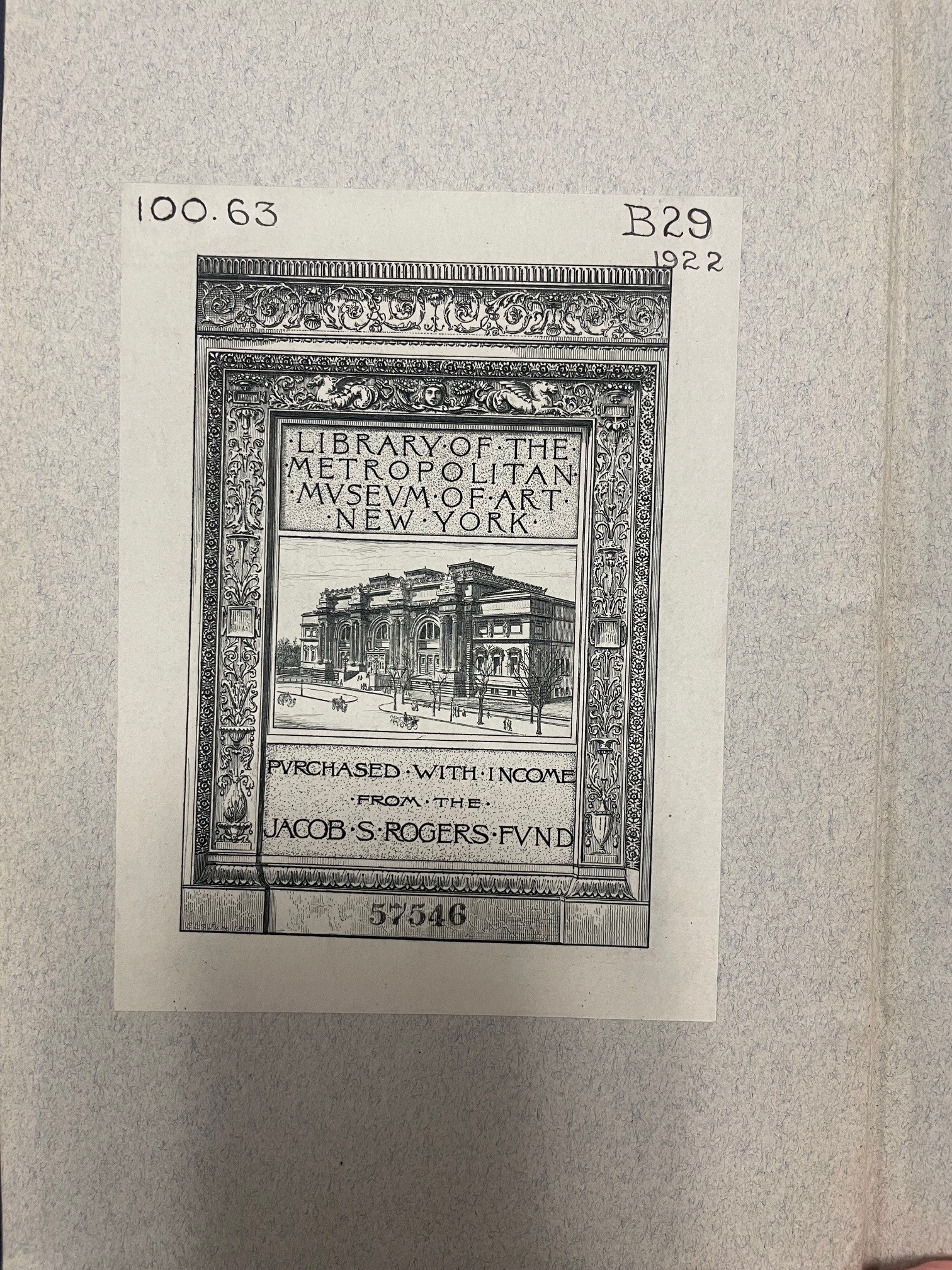 InfoShow25
Sylvie Freedman
‹#›
Month Year
Watson Library
Founded ten years after the Metropolitan Museum of Art was established in 1880
The library contains over 1,020,000 volumes in their collection
Watson is the largest museum library in the world
They collect in many languages
[Speaker Notes: This past year I was a Pratt “Pro-Tip” fellow at the Watson Library, here are some basics about watson library]
What is “NOSH”?
This stands fo NO Subject Heading.
This means the MARC record for this item is missing it’s subject heading. MARC Records are a machine-readable format for library catalogue records. Every one of the 1,020,000 volumes at the Watson has one. 
This missing section is the MARC field 650 which according to the Library of Congress is “Subject added entry in which the entry element is a topical term.
Topical subject added entries may consist of general subject terms including names of events or objects.”
Or more simply: What is this about?
[Speaker Notes: My project was deemed the NOSH project
FOr those of us who are not library science nerds MARC records are the new digital card catalogue 
https://www.loc.gov/marc/bibliographic/bd650.html]
The Magic of OCLC Connexion
Not only can people create their own cataloguing records through this tool, they can also share them with other institutions around the world. 
Instead of every institution needed to write a new record for a common book, librarians can share through copy-cataloguing so they can copy records from other institutions and bring them into their local cataloging system. (In the Watsons case, Sierra) 
My project was to find copy-cataloguing for the records that were lacking subject headings.
Earlier Record
Better Record
Results of the Hunt
Percentages of NOSH Items Found
Percentages with New Records
No New Record: 231 New Record: 141
Found: 374 Missing:83
What does this mean?
Now there are 141 items that don’t need unique cataloguing work done. This is saving time for the catalogers who are also working on the around 8000 new purchases the library has each year.

These items will be copied over or merged with the Watsons current records in a few seconds per item.
Bad Records = Bad Search Results
Why does this matter?
Subject headings are incredibly useful for keyword searching. Without them to get many of these records to come up in research you would need specific information about the book you were looking for, but most of us don’t know what book we’re looking for.

Incomplete cataloguing also impacts an institution because they don’t know what they have or what they’re missing.
Thank you!
sfree130@pratt.edu
sylvie@gwart.com